DOA BELAJAR
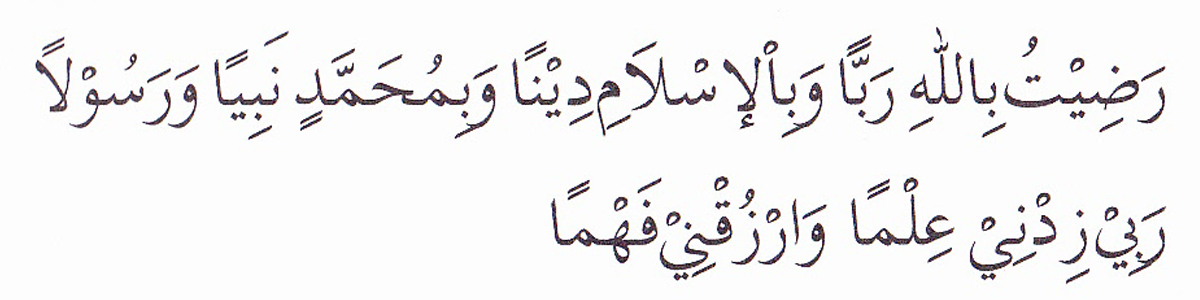 PEMBUKA BELAJAR
“Kami ridho Allah SWT sebagai Tuhanku, Islam sebagai agamaku, dan Nabi Muhammad sebagai Nabi dan Rasul, Ya Allah, tambahkanlah kepadaku ilmu dan berikanlah aku kefahaman”
Konsep Caring
Dzakiyatul Fahmi M, M.Kep
Disampaikan pada Kuliah MK Konsep Dasar Keperawatan
Desember 2020
Capaian Pembelajaran
Mahasiswa mampu menjunjung tinggi nilai kemanusiaan dalam menjalankan tugas berdasarkan agama, moral dan etika, menguasai konsep teoritis dasar keperawatan dalam pemenuhan kebutuhan dasar manusia, Komunikasi efektif serta Pendidikan Kesehatan secara logis, kritis dan sesuai dengan standar kompetensi kerja di bidang keperawatan anestesi.
[S1, S2, S14, S16, PP12, KK5, KK6, KU11, KU12]
Bahan Kajian
Definisi Caring
“Caring adalah suatu orientasi human science meliputi senin dan kemanusian terhadap proses, fenomena dan pengalaman human caring” [Watson, 1988]
“Caring adalah kenyamanan, kasih saying, kepedulian, perilaku koping, empati, dukungan dan kepercayaan” [Leininger, 1984]
“Caring adalah holistic keperawatan yang andil dalam mendukung kesembuhan klien dan cara menjalin hubungan peduli dengan klien dan bertanggung jawab atas kondisi klien” [Swanson, 1991]
“Caring merupakan tindakan yang disengaja dan menimbulkan rasa aman secara fisik dan psikologis yang tulus dilakukan oleh orang yang menerima dan penerima asuhan keperawatan” [Miller, 1995]
CARING VS CURING
Dimensi Caring (William, 1997)
Dimensi caring dalam pelayanan keperawatan merupakan sikap pelayanan yang dnilai oleh klien, terdapat 4 dimensi caring:
Dengan kehadiran perawat/penata menjadikan suasana yang menentramkan klien
Mengenali klien sebagai individu yang memiliki sifat unik dengan ciri khas masing-masing
Menjaga hubungan kebersamaan dengan klien
Memberikan perhatian penuh kepada klien
Komponen Caring [5C]
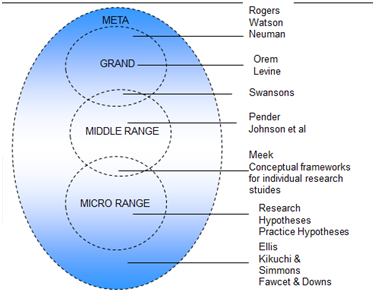 Konsep Caring ”Jean Watson”
Teori “Human Caring” dikembangkan oleh Jean Watson antara tahun 1975-1979. 
Watson (1988) dan George (1990) mengartikan caring lebih dari sebuah filosofi eksistensial, yang memandang caring sebagai dasar spiritual, baginya caring adalah ideal moral dari keperawatan.
Manusia jika esksitensinya meningkat akan ditunjukkan dengan penerimaan diri, tingkat kesadaran diri yang tinggi, kekuatan dari dalam diri, intuitif.
Caring sebagai esensi dari keperawatan berarti berhubungan dengan perawat-klien, dimana perawat termasuk didalamnya penata anestesi membantu partisipasi klien, membantu memperoleh pengetahuan dan meningkatkan kesehatan
ASUMSI DASAR SCIENCE OF CARING
Watson mengidentifikasi banyak asumsi dan prinsip dasar dari transpersonal caring. Watson meyakini bahwa jika seseorang tidak dibatasi oleh ruang dan waktu. Watson menyatakan 7 asumsi tentang science of caring sebagai berikut:
Asuhan keperawatan dapat dilakukan dan dipraktekkan secara interpersonal
Asuhan keperawatan terlaksana oleh adanya factor carrative yang menghasilkan kepuasan pada kebutuhan manusia
Asuhan keperawatan yang efektif dapat meningkatkan Kesehatan dan perkembangan individu dan keluarga
Respon asuhan keperawatan tidak hanya menerima seseorang sebagaimana mereka saat ini, tetapi juga hal yang akan terjadi di masa depan
Lingkungan asuhan keperawatan adalah sesuatu yang menawarkan kemungkinan perkembangan potensi dan memberi keleluasaan bagi seseorang untuk memilih kegiatan yang terbaik bagi dirinya dalam waktu yang telah ditentukan
Asuhan keperawatan lebih “healtogenic” (menyehatkan) dibanding curing (pengobatan). Ilmu caring melengkapi curing.
Praktek asuhan merupakan sentral keperawatan
“Penyakit mungkin teratasi dengan upaya pengobatan. Namun tanpa perawatan, penyakit itu akan tetap ada dan kondisi sehat tak akan tercapai.”
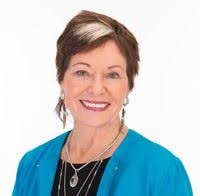 JEAN WATSON
10 Carrative Factor Jean Watson
Membentuk sistem nilai humanistic-altruistic (nilai kemanusiaan/humanistic dan perilaku mementingkan kepentingan orang lain diatas kepentingan pribadi/altruistic)
Menanamkan keyakinan dan harapan (faith-hope)
Mengembangkan sensitifitas untuk diri sendiri dan orang lain
Membina hubungan saling percaya dan saling membantu (helping-trust)
Meningkatkan dan menerima ekspresi perasaan positif dan negative
Meningkatkan metode pemecahan masalah yang sistematis dalam pengambilan keputusan
Meningkatkan proses belajar-mengajari interpersonal
Menyediakan lingkungan yang mendukung, melindungi dan atau memperbaiki mental, sosiokultural dan spiritual
Membantu dalam pemenuhan kebutuhan dasar manusia
Mengembangkan factor kekuatan eksistensial-fenomenologis (kedua factor ini membantu seseorang untuk mengerti kehidupan dan kematian serta membantu individu menemukan kekuatan atau keberanian untuk menghadapi kehidupan dan kematian)
Metaparadigma Keperawatan Menurut Watson
Konsep Caring “SWANSON”
Terdapat 5 konsep yang merupakan bagian integral dari teori caring Swanson dan mewakili 5 komponen utama caring:
Lanjutan… Aplikasi 5 komponen utama Teori Swanson
Metaparadigma keperawatan Teori Caring Swanson
4 Tahapan-Tahapan Caring (Murray, Bevis, 1982 dalam Rothrock, 1999)
Proses Keperawatan dalam Teori Caring
Manfaat Caring
Perilaku Caring dalam Praktik Keperawatan
Memberi salam atau menyapa orang lain terlebih dahulu saat bertemu
Memberikan perhatian
Berbagi perasaan dengan orang lain
Membantu orang tanpa pamrih
Mudah memaafkan orang lain
Memberikan dukungan/harapan pada orang lain
Dapat dipercaya
Menjadi pendengar yang baik
Mendampingi dalam suasana berduka/kehilangan
Memberikan rasa aman nyaman terhadap orang lain
Rencana Tindak Lanjut
REFERENSI
https://nursekey.com/nursing-philosophies-models-and-theories-a-focus-on-the-future/
https://www.researchgate.net/scientific-contributions/38438403_Jane_S_Norbeck
https://nurseslabs.com/dorothy-e-johnsons-behavioral-system-model/
https://www.registerednursing.org/specialty/transcultural-nurse/
http://currentnursing.com/nursing_theory/theory_of_psychosocial_development.html
PESAN HIKMAH
PENUTUP BELAJAR
بِسْمِ اللَّهِ الرَّحْمَنِ الرَّحِيمِ

اَللَّهُمَّ أَرِنَا الْحَقَّ حَقًّا وَارْزُقْنَا اتِّـبَاعَه ُ وَأَرِنَا الْبَاطِلَ بَاطِلاً وَارْزُقْنَا اجْتِنَابَهُ


Ya Allah Tunjukkanlah kepada kami kebenaran sehinggga kami dapat mengikutinya, 
Dan tunjukkanlah kepada kami keburukan sehingga kami dapat menjauhinya.